Political Systems Review
To study governments…
Types: Who rules and participates 
Systems: How the power is distributed
Types: Who governs? Citizen participation?
1. Autocratic: Single person having unlimited power
Examples: Dictatorship, Monarchy
2. Oligarchic: A few people (dominant clan or clique) have power. Group gets their power from either military, wealth, or social status
3. Democratic:  The government is elected by the people. It can be determined either directly OR through elected representatives.
Decisions based on majority rule
Freedom and equality valued
Systems: How is power distributed?
1. Unitary: Power is held by one central authority – ALL of the power in the government
2. Confederation: Government that joins together groups or smaller governments. Central power has less power than the individual states.
3. Federal: Power is shared between the central government and the state government.
2 forms of Democratic Governments:
1. Presidential : President is chosen separately from the legislature.
2. Parliamentary: People vote for the political party representatives (legislature).  The representatives then choose the leader.
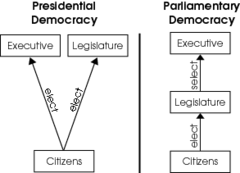